Introduction to
Artificial Intelligence (AI)

Computer Science cpsc502, Lecture 13

Oct, 25, 2011
Slide credit POMDP: C. Conati and  P. Viswanathan
CPSC 502, Lecture 13
Slide 1
[Speaker Notes: Lecture 13]
Markov Models
Markov Chains
Hidden Markov Model
Partially Observable Markov Decision Processes (POMDPs)
Markov Decision Processes (MDPs)
CPSC 502, Lecture 13
Slide 2
Today Oct 25
Partially Observable Markov Decision Processes
Formal Specification and example
Belief State
Belief State Update
Policies and Optimal Policy
Three Methods
CPSC 502, Lecture 13
3
[Speaker Notes: POMDPs were initially formalized by the control theory and operations research communities
to optimally control stochastic dynamical systems.
More recently, the articial intelligence community also considered POMDPs for planning
under uncertainty. To date, a wide range of sequential decision problems
such as robot navigation, preference elicitation, stochastic resource
allocation, maintenance scheduling, spoken-dialog systems
and many others have been modeled using POMDPs.]
POMDP: Intro
The MDPs we looked at so far were fully observable
The agent always knows which state it is in
This, combined with the Markov assumption for P(s’|a,s) implies that the optimal policy л* depends only on ….

What if the environment is only partially observable?
CPSC 502, Lecture 13
4
[Speaker Notes: Current state]
POMDP: Intro
What if the environment is only partially observable?
The agent cannot simply follow what a  policy л(s) would  recommend, since it does not know whether it is in s 
The agent decision should be affected by  how much it knows about its “position” in the state space 
Additional complexity: Partially Observable MDPs are much more difficult than MDPs
But cannot be avoided as the world is a POMDP most of the time!
CPSC 502, Lecture 13
5
Belief States
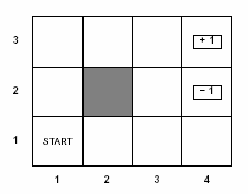 In POMDPs, the agent cannot tell for sure where it is in the space state, all it can have are beliefs on that
 probability distribution over states 
This is usually called belief state b
b(s) is the probability assigned by b to the agent being in state  s
Example: Suppose we are in our usual grid world, but
the agent has no information at all about its position in non-terminal states
It knows only  when it is in a  terminal state (because the game ends)
What is the  initial belief state, if the agent knows that it is not in a terminal state?
CPSC 502, Lecture 13
6
Belief States
Initial belief state: 
<1/9,1/9, 1/9,1/9,1/9,1/9, 1/9,1/9,1/9,0,0>
CPSC 502, Lecture 13
7
Observation Model
As in HMM, the agent can learn something about its actual state by sensing the environment:
Sensor Model P(e|s): probability of observing the evidence e in state s
A POMDP is fully specified by
Reward function: R(s) (we’ll forget about a and s’ for simplicity)
Transition Model: P(s’|a,s) 
Observation model: P(e|s)
Agent’s belief state is updated by computing   the conditional probability distribution over all the states given the sequence of observations and actions so far
Does it remind you of anything that we have seen before?
CPSC 502, Lecture 13
8
State Belief Update
Remember filtering in temporal models? 
Compute conditional probability distribution over states at time t given all observation so far  
 P(Xt,| e0:t) = α P(et | Xt) ∑xt-1 P(Xt | xt-1 ) P( xt-1 | e0:t-1 )
Filtering at time t-1
Inclusion of new evidence (sensor model)‏
Propagation to time t
State belief update is similar but includes actions
If the agent has current belief state b(s), performs action a and then perceives  evidence e, the new belief state b’(s’) is
Inclusion of new evidence:
Probability of perceiving e in s’
Filtering at time t-1: 
State belief based on all observations and actions up to t-1
Sum over all the states that can take to s’ after performing \a
CPSC 502, Lecture 13
9
Propagation at time t: Probability of transition to s’ given s and  a
Grid World Actions Reminder
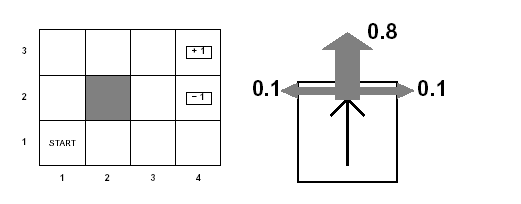 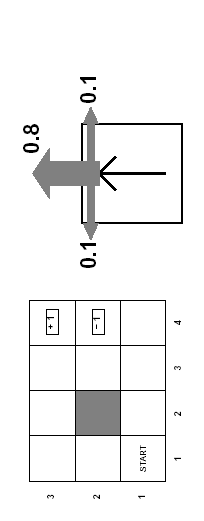 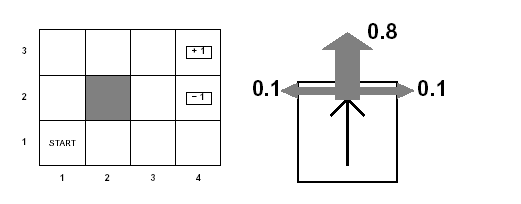 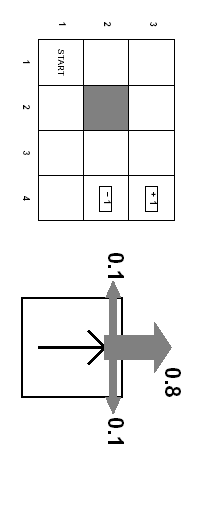 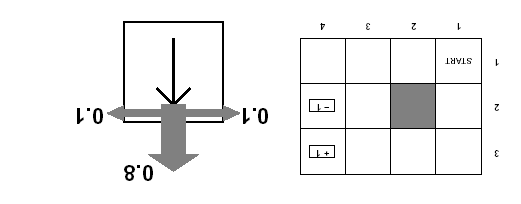 Agent moves in the above grid via actions Up, Down, Left, Right
Each action has:
0.8 probability to reach its intended  effect
0.1 probability to move at right angles of the intended direction
If the agents bumps into a wall, it says there
CPSC 502, Lecture 13
Slide 10
Example
Back to the grid world, what is the belief state after agent performs action left in the initial situation?
The agent has no information about its position
Only one fictitious observation: no observation
P(no observation|s) = 1  for every s
Let’s  instantiate
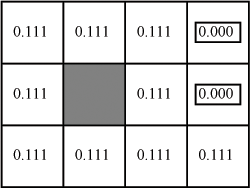 Do the above for every state to get the new belief state
CPSC 502, Lecture 13
11
After five Left actions
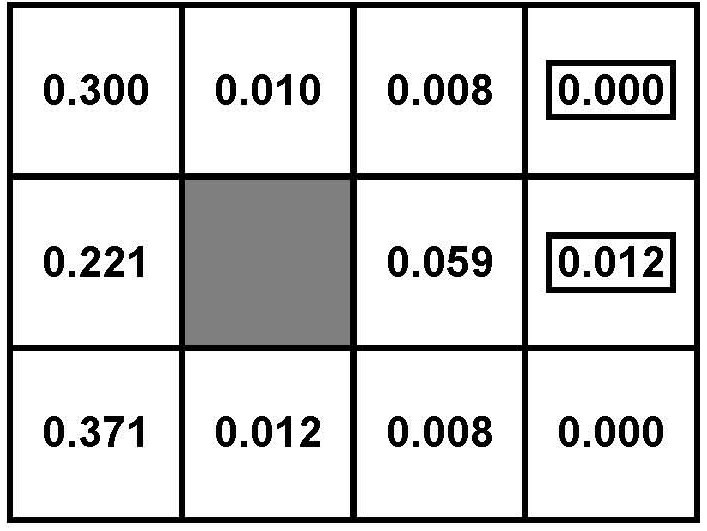 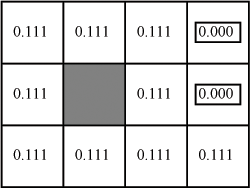 CPSC 502, Lecture 13
12
Example
Let’s introduce a sensor that perceives the number of adjacent walls in a location with a 0.1 probability of error
P(2|s) = 0.9 if s is non-terminal and not in third column
P(1|s) = 0.9 if s is non-terminal and in third column
Try to compute the new belief state if agent moves left and then perceives 1 adjacent wall
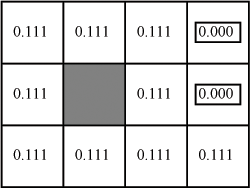 ?
CPSC 502, Lecture 13
13
State Belief Update
We abbreviate
To summarize: when  the agent performs action a in belief state b, and then receives observation e, filtering gives a unique new probability distribution over state 
deterministic transition from one belief state to another
CPSC 502, Lecture 13
14
Optimal Policies in POMDs
Theorem (Astrom, 1965): 
The optimal policy in a POMDP is a function π*(b) where b is the belief state (probability distribution over states)
That is, π*(b)  is a function from belief states (probability distributions) to actions
It does not depend on the actual state the agent is in
Good, because the agent does not know that, all it knows are its beliefs
Decision Cycle for a POMDP agent
Given current belief state b, execute a = π*(b) 
Receive observation e
 
Repeat
CPSC 502, Lecture 13
15
How to Find an Optimal Policy?
?
Turn a POMDP into a corresponding MDP and then apply VI
Generalize VI to work on POMDPs
Develop Approx. Methods  (Factored)
Look Ahead
Point-Based VI
CPSC 502, Lecture 13
16
POMDP as MPD
But how does one find the optimal policy π*(b)?
One way is to restate the POMDP as an MPD in belief state space
State space :  
space of probability distributions over original states
For our grid world the belief state space is?
initial distribution <1/9,1/9, 1/9,1/9,1/9,1/9, 1/9,1/9,1/9,0,0> is  a point in this space

What does the transition model need to specify?
?
CPSC 502, Lecture 13
17
POMDP as MPD
Transition model P(b’|a,b)  defines the probability of reaching belief state b’ if the agent performs a when in belief state b
Product Rule
Marginalization over all possible observations
Product Rule
Probability of observing e after performing action a when in belief state b
Sum over all the states s’ 
reachable  by performing a
P(e|s’,a,b) = P(e|s’) = P(e|s’)    Sensor Model
P(s’|a,b) = ∑ s P(s’,s|a,b) = ∑ s P(s’|s, a, b) P(s|a,b) = ∑ s P(s’|s, a) b(s)
Probability of getting to s’ by performing a in s does not depend on b:
It is the POMDP transition model
belief state for s
Summing over possible states that can take to s’
CPSC 502, Lecture 13
18
POMDP as MPD
Putting it all together: Transition model P(b’|a,b)
When  the agent perfoms a given action a in belief state b, and then receives observation e, filtering gives a unique new probability distribution over state 
deterministic transition from one belief state to the next
We can also define a reward function for belief states
CPSC 502, Lecture 13
19
POMDP as MPD
By applying simple rules of probability we can derive a: Transition model P(b’|a,b)
When  the agent performs a given action a in belief state b, and then receives observation e, filtering gives a unique new probability distribution over state 
deterministic transition from one belief state to the next
We can also define a reward function for belief states
?
CPSC 502, Lecture 13
20
Solving POMDP as MPD
So we have defined a POMD as an MDP over the belief states
Why bother?
 Because it can be shown that an optimal policy л*(b)  for this MDP is also an optimal policy for the original POMDP
i.e., solving a POMDP in its physical space is equivalent to solving the corresponding MDP in the belief state
Great, we are done!
CPSC 502, Lecture 13
21
Not Really
The MDP over belief states has a continuous multi-dimensional state space 
e.g. 11-dimentional in our simple grid world
None of the algorithms we have seen can deal with that
There are variations for continuous, multidimensional MDPs, but finding approximately optimal policies is PSPACE-hard
Problems with a few dozen states are often unfeasible
Alternative approaches….
CPSC 502, Lecture 13
22
How to Find an Optimal Policy?
Turn a POMDP into a corresponding MDP and then apply VI
Generalize VI to work on POMDPs (also )
Develop Approx. Methods  (Factored)
Look Ahead
Point-Based VI
CPSC 502, Lecture 13
23
Dynamic Decision Networks (DDN)
Comprehensive approach to agent design in partially observable, stochastic environments
Basic elements of the approach
Transition and observation models are represented via a Dynamic Bayesian Network (DBN)
The network is extended with decision and utility nodes, as done in decision networks
The resulting model is a Dynamic Decision Network (DDN)
A filtering algorithm is used to incorporate each new percept and action, and to update the belief state 
i.e. the posterior probability of the chance nodes in the DDN
Decisions are made by projecting forward possible action sequences and choosing the best one: look ahead search
CPSC 502, Lecture 13
24
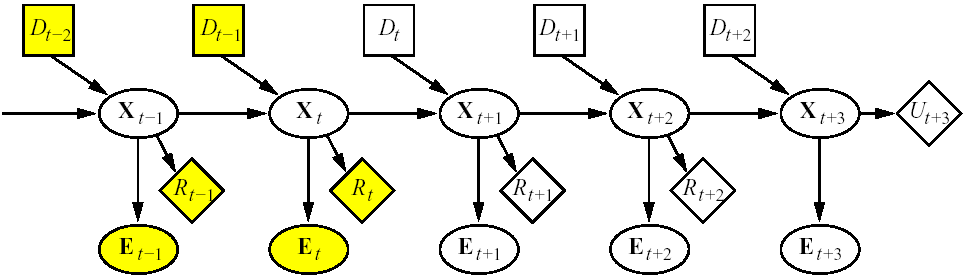 At
At-2
At+2
At-1
At+1
Dynamic Decision Networks (DDN)
At+1
Filtering
Projection (3-step look-ahead here)
Nodes in yellow are known (evidence collected, decisions made, local rewards)
Here Xt represents a collection of variables, as in DBNs
Agent needs to make a decision at time t (At node)
Network unrolled into the future for 3 steps
Node Ut+3 represents the utility (or expected optimal reward V*) in state Xt+3
i.e., the reward in that state and all subsequent rewards
Available only in approximate form
CPSC 502, Lecture 13
25
Look Ahead Search for Optimal Policy
General Idea:
Expand the decision process for n steps into the future, that is 
“Try” all actions at every decision point
Assume receiving all possible observations at observation points
Result: tree of depth 2n+1  where 
every branch represents one of the possible sequences of n actions and n observations available to the agent, and the corresponding belief states
The leaf at the end of each branch corresponds to the belief state reachable via that sequence of actions and observations – use filtering to compute it
“Back Up” the utility values of the leaf nodes along their corresponding branches, combining it with the rewards along that path
Pick the branch with the highest expected value
CPSC 502, Lecture 13
26
Look Ahead Search for Optimal Policy
These are chance nodes, describing the probability of each observation
Decision At in P(Xt|E1:t)
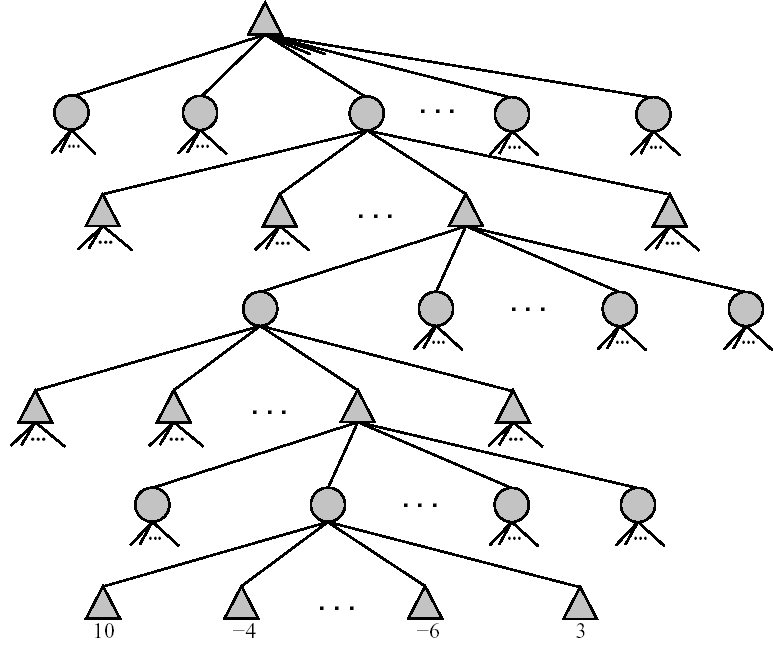 akt
a1t
a2t
Observation Et+1
e1t+1
e2t+1
ekt+k
At+1 in P(Xt+1|E1:t+1)
Belief states are computed via any filtering algorithm, given the sequence of actions and observations up to that point
|Et+2
At+2 in P(Xt+1|E1:t+2)
To back up the utilities
 take average at chance points
Take max at decision points
|Et+3
P(Xt+3|E1:t+3)
27
|U(Xt+3)
CPSC 502, Lecture 13
CPSC 502, Lecture 13
28
Look Ahead Search for Optimal Policy
Time complexity for exhaustive search at depth d, with |A| available actions and |E| possible observations 
          O(|A|d*|E|d)

There are problems in which a shallow depth works
There are ways to find good approximate solutions
CPSC 502, Lecture 13
29
How to Find an Optimal Policy?
Turn a POMDP into a corresponding MDP and then apply Value Iteration (   )
Generalize VI to work on POMDPs (also )
Develop Approx. Methods  (Factored)
Look Ahead
Point-Based Value Iteration
CPSC 502, Lecture 13
30
Recent Method: Point-based Value Iteration
Find a solution for a sub-set of all states
Not all states are necessarily reachable
Generalize the solution to all states
Methods include: PERSEUS, PBVI, and HSVI and other similar approaches (FSVI, PEGASUS)‏
CPSC 502, Lecture 13
31
[Speaker Notes: Building on this insight, we present Point-Based Value Iteration
(PBVI), a new approximate POMDP planning algorithm.
PBVI selects a small set of representative belief
points and iteratively applies value updates to those
points. The point-based update is significantly more efficient
than an exact update (quadratic vs exponential), and
because it updates both value and value gradient, it generalizes
better to unexplored beliefs than grid-based approximations
which only update the value [Lovejoy, 1991;
Brafman, 1997; Hauskrecht, 2000; Zhou and Hansen, 2001;
Bonet, 2002]). PBVI is also guaranteed to have bounded error.
Finally, exploiting an insight from policy search methods
and MDP exploration [Ng and Jordan, 2000; Thrun, 1992],
PBVI uses explorative stochastic trajectories to select belief
points, thus reducing the number of belief points necessary to
find a good solution.]
Finding the Optimal Policy: State of the Art
Turn a POMDP into a corresponding MDP and then apply VI: only small models
Generalize VI to work on POMDPs 
10 states in1998 
200,000 states in 2008
Develop Approx. Methods  (Factored)
Look Ahead   and Point-Based VI
Even 50,000,000 states http://www.cs.uwaterloo.ca/~ppoupart/software.html
CPSC 502, Lecture 13
32
R&R systems BIG PICTURE
Environment
Stochastic
Deterministic
Problem
Arc Consistency
Search
Constraint Satisfaction
Vars + 
Constraints
SLS
Static
Belief Nets
Var. Elimination
Logics
Query
Approx. Inference
Search
Markov Chains and HMMs
Temporal. Inference
Sequential
Decision Nets
STRIPS
Var. Elimination
Markov Decision Processes
Planning
Value Iteration
Search
Representation
POMDPs
Approx. Inference
Reasoning
Technique
CPSC 502, Lecture 13
Slide 33
[Speaker Notes: R&R Sys  Representation and reasoning Systems
Each cell is a R&R system
STRIPS  actions preconditions and effects]
Agents acting in an environment
abilities
Representation
& Reasoning
CPSC 502, Lecture 13
Slide 34
[Speaker Notes: Environment World
State / Possible Worlds

What do we need to represent?
Different problems
Different domains

For each of those possibly different reasoning techniques]
TODO for next Tue
Read textbook 7.1-7.3 (intro ML)

Also Do exercise 9.Chttp://www.aispace.org/exercises.shtml
Assignment 3-part1 will be posted today
CPSC 502, Lecture 13
Slide 35
In practice, the hardness of POMDPs arises from the complexity of policy spaces and the potentially large number of states.
Nervertheless, real-world POMDPs tend to exhibit a signicant amount of structure, which can often be exploited to improve the scalability of solution algorithms. 
Many POMDPs have simple policies of high quality. Hence, it is often possible to quickly find those policies by restricting the search to some class of compactly representable policies. 
When states correspond to the joint instantiation of some random variables (features), it is often possible to exploit various forms of probabilistic independence (e.g., conditional independence and context-specic independence), decomposability (e.g., additive separability) and sparsity in the POMDP dynamics to mitigate the impact of large state spaces.
CPSC 502, Lecture 13
36
[Speaker Notes: From]
Symbolic Perseus
Symbolic Perseus - point-based value iteration algorithm that uses Algebraic Decision Diagrams (ADDs) as the underlying data structure to tackle large factored POMDPs
Flat methods: 10 states at 1998, 200,000 states at 2008
Factored methods: 50,000,000 states
http://www.cs.uwaterloo.ca/~ppoupart/software.html
CPSC 502, Lecture 13
37
[Speaker Notes: To date, these
techniques have only been implemented with the classical solution algorithms. Although
they can eectively overcome the complexity of large state spaces, none of them address
the exponential complexity of policy and value function space. As a result, they cannot
solve much larger/dicult POMDPs.
Scalable POMDP algorithms can only be realized when both sources of intractability
are tackled simultaneously.]